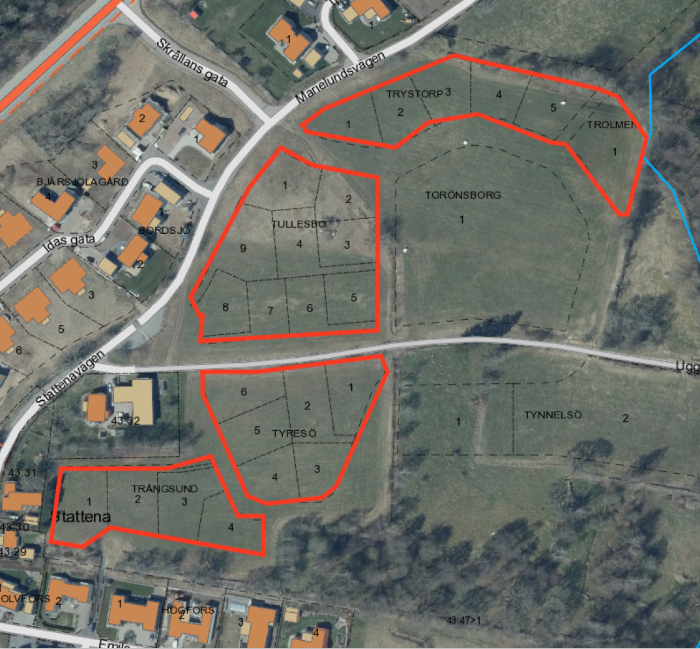 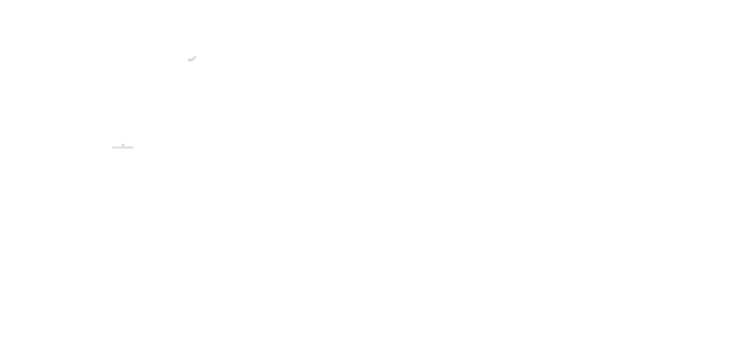 Informationsträff
Stattena Östra
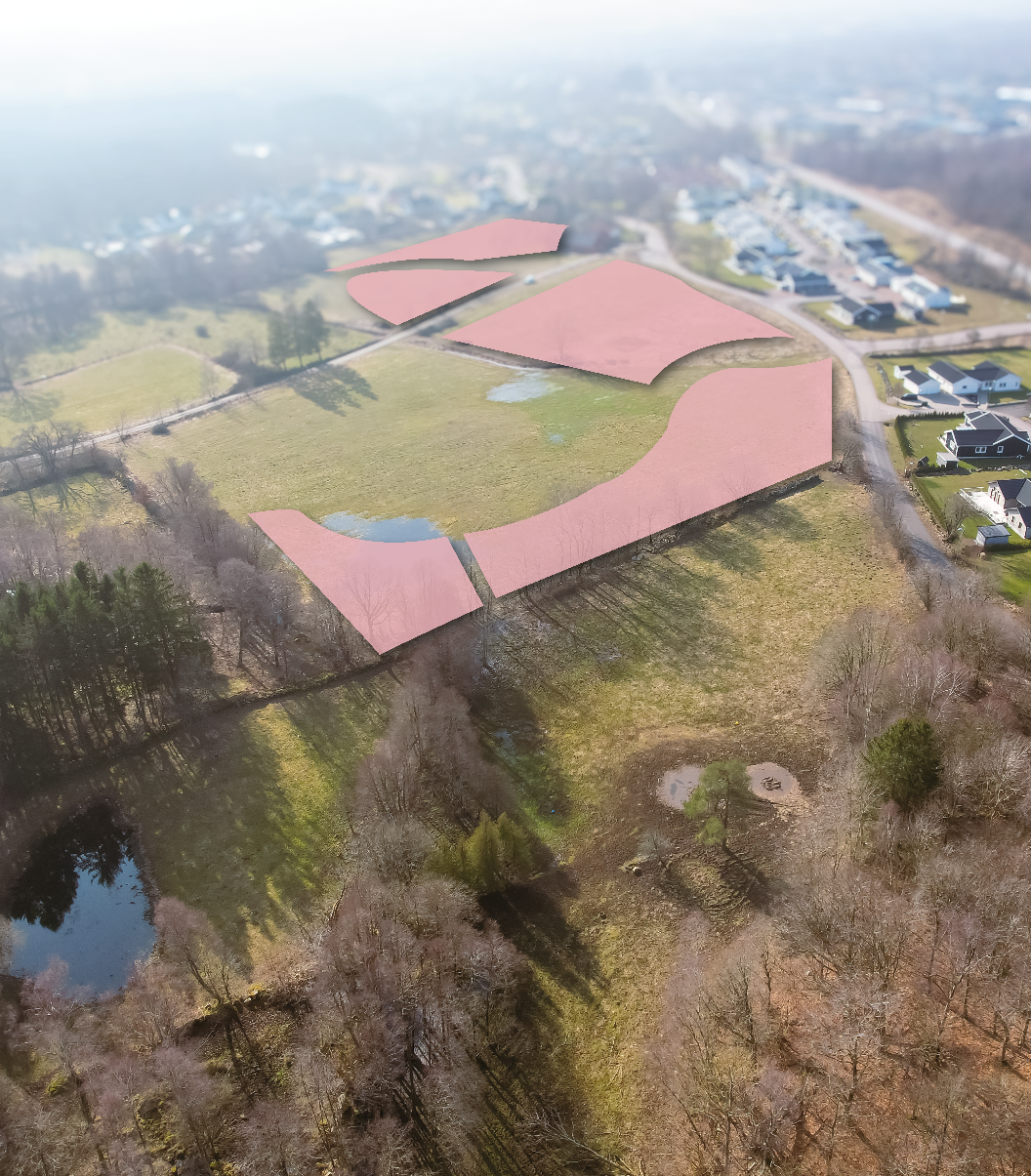 20 mars 2025
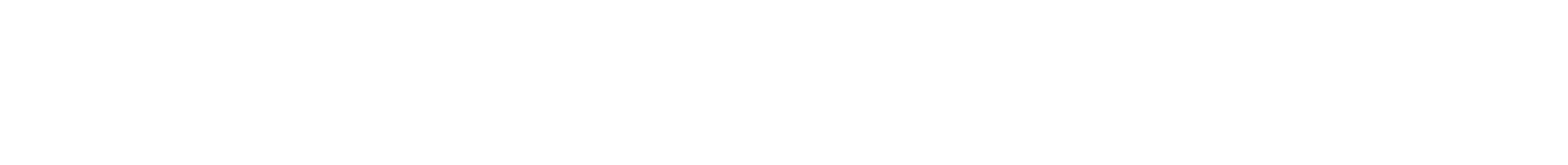 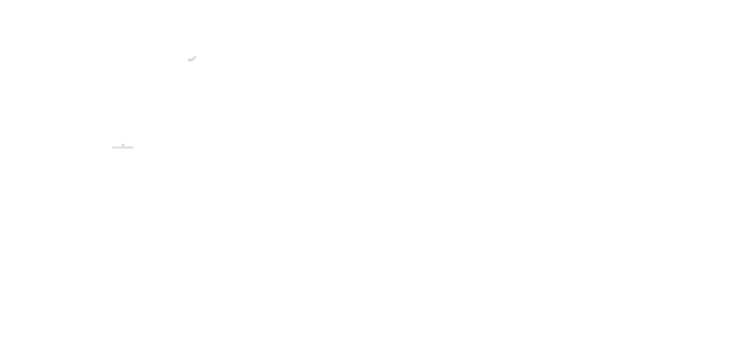 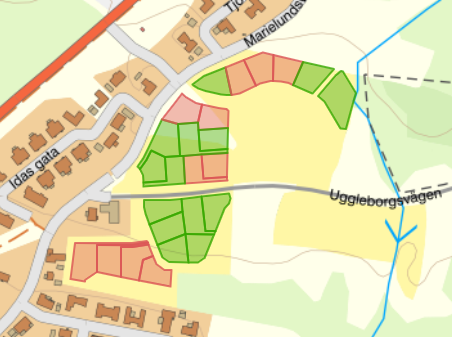 Reserverade tomter
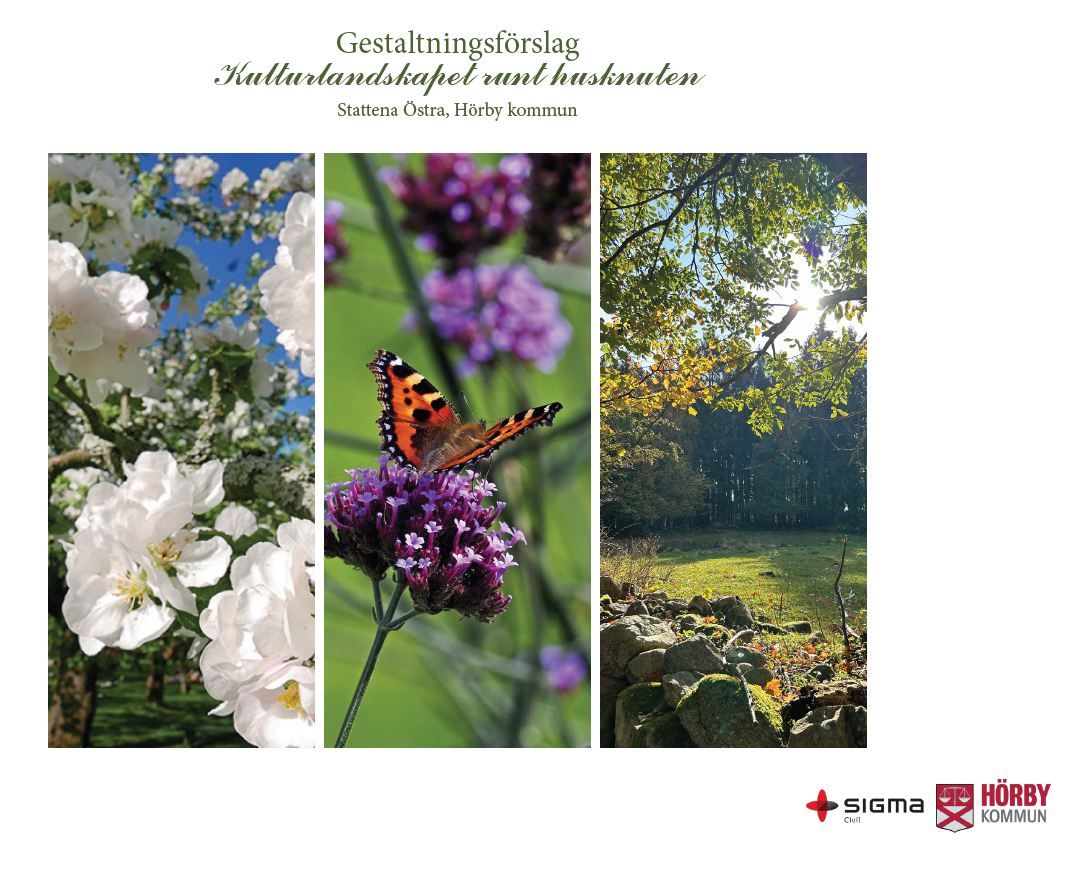 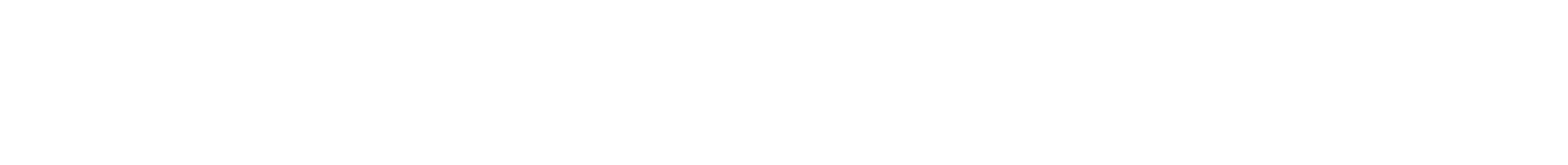 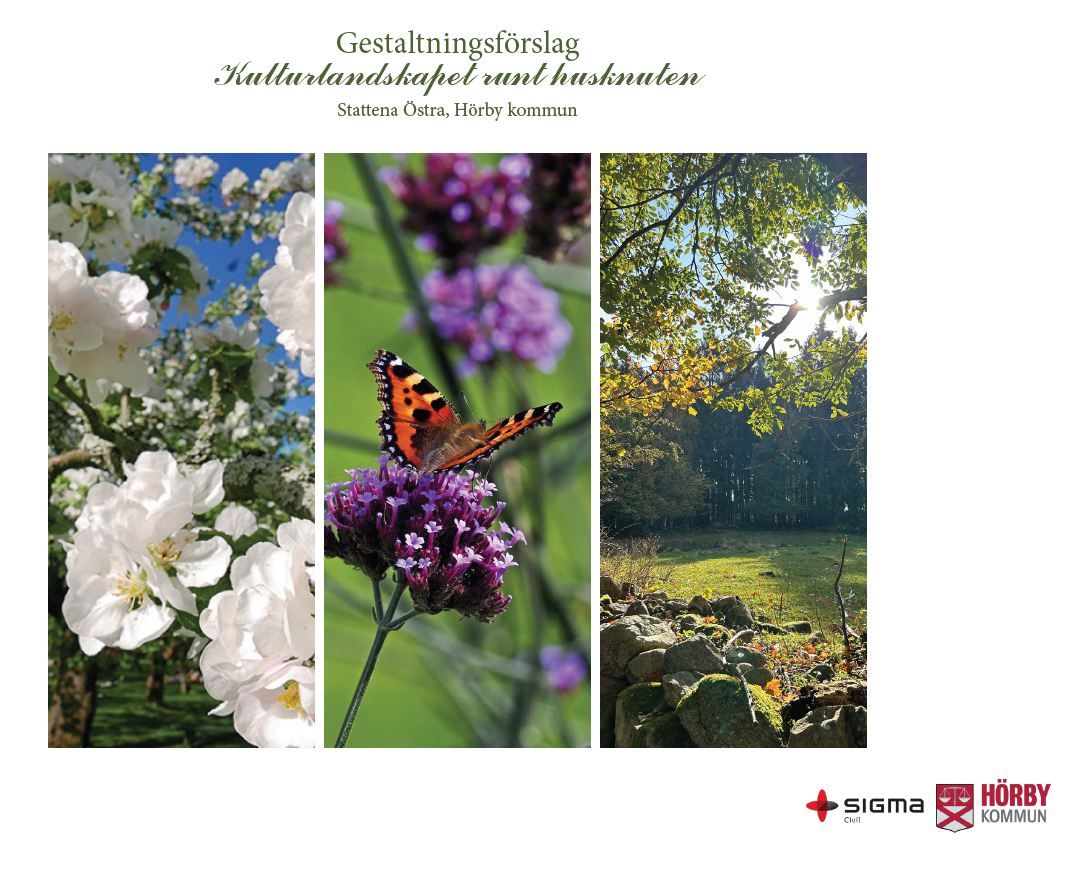 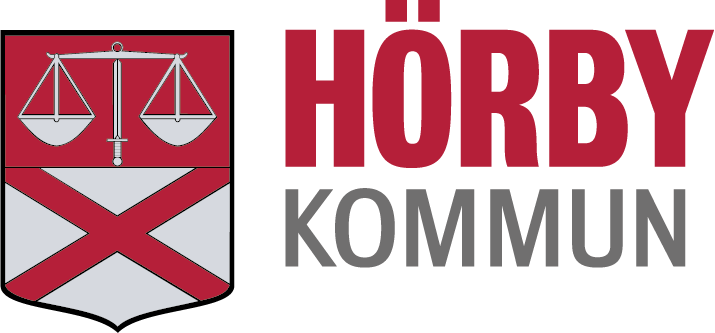 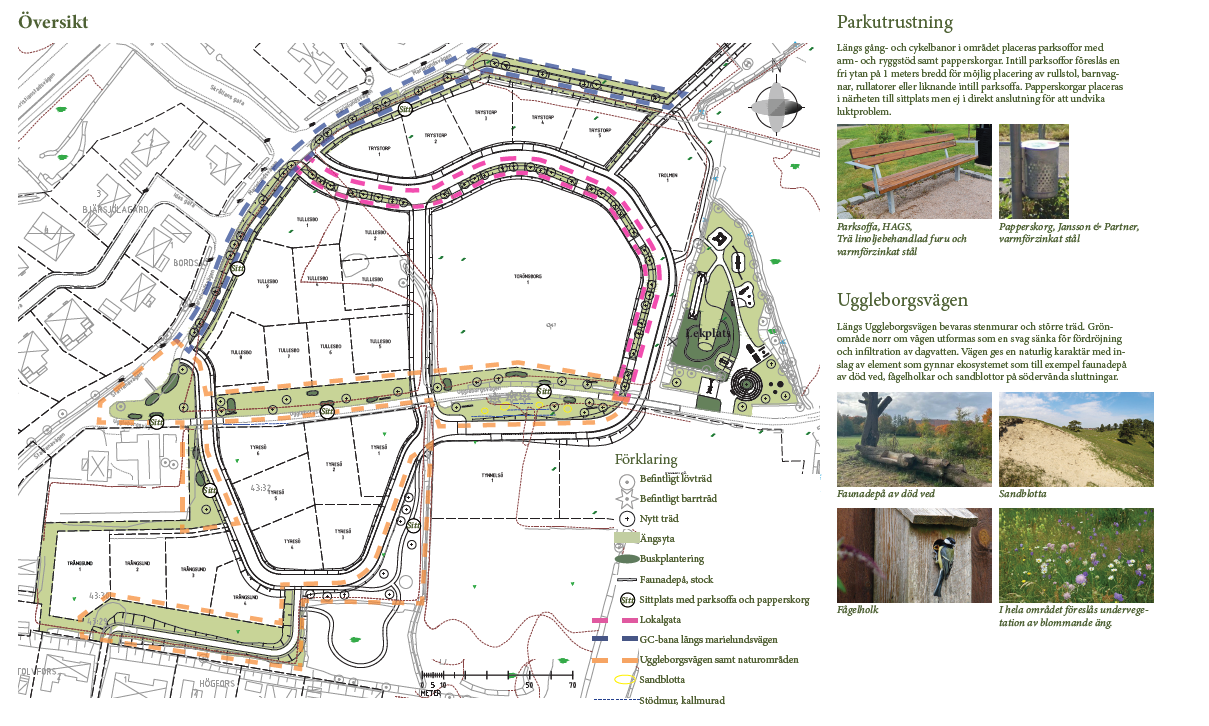 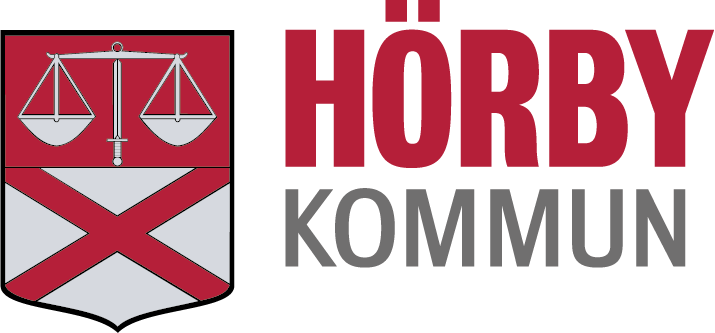 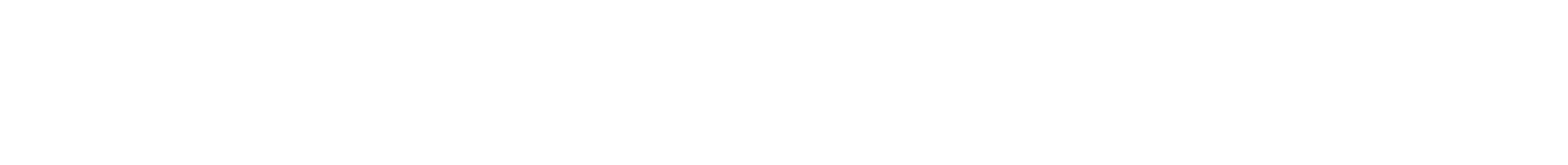 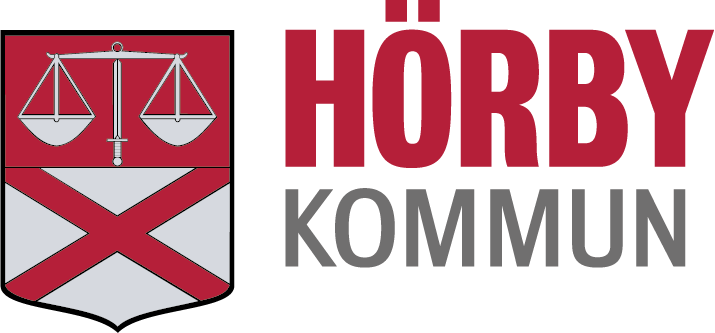 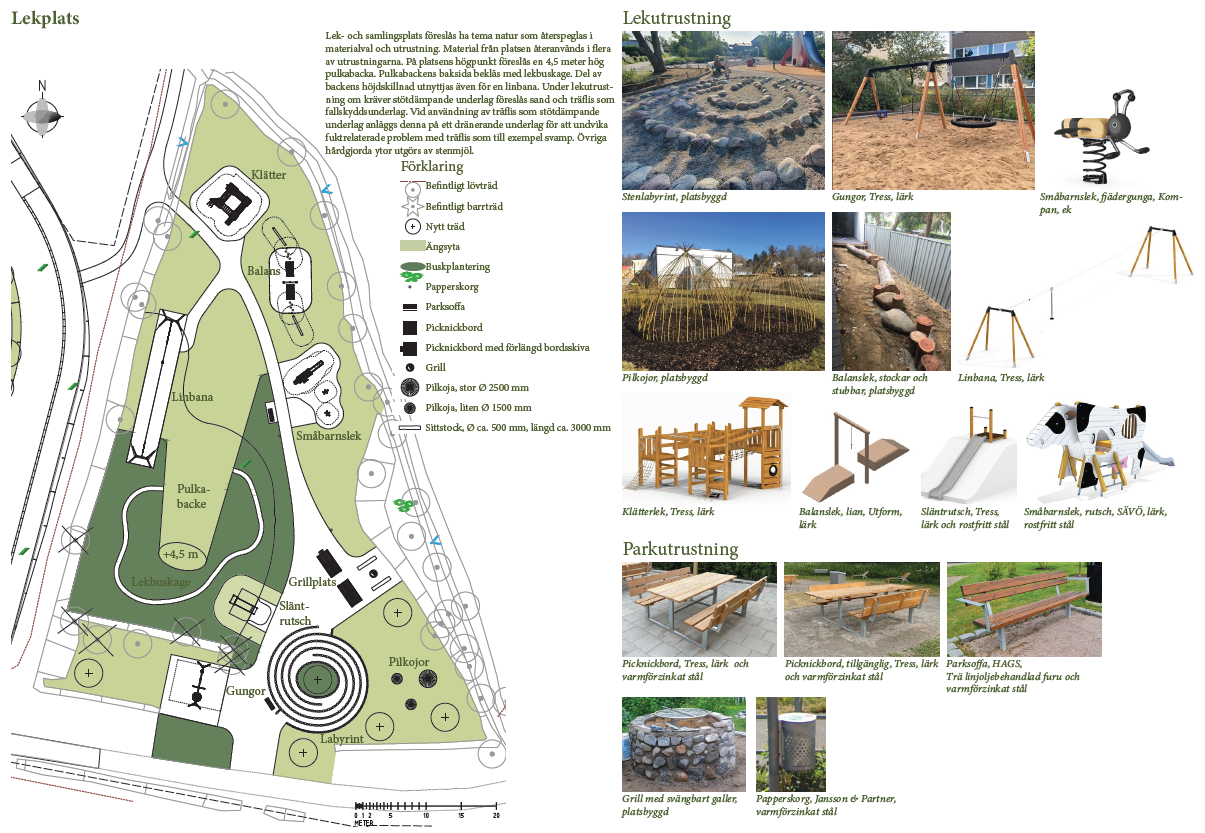 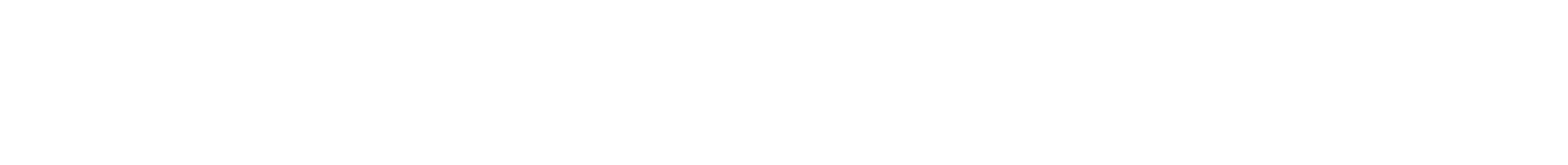 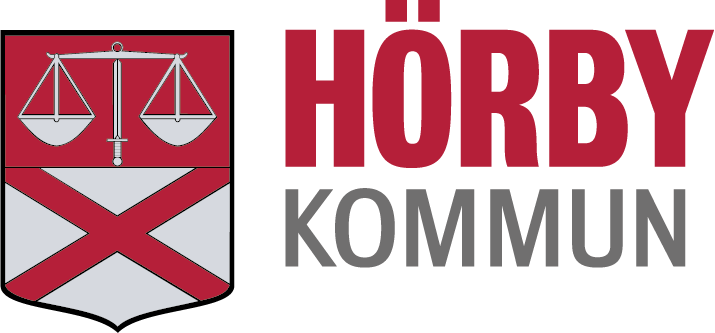 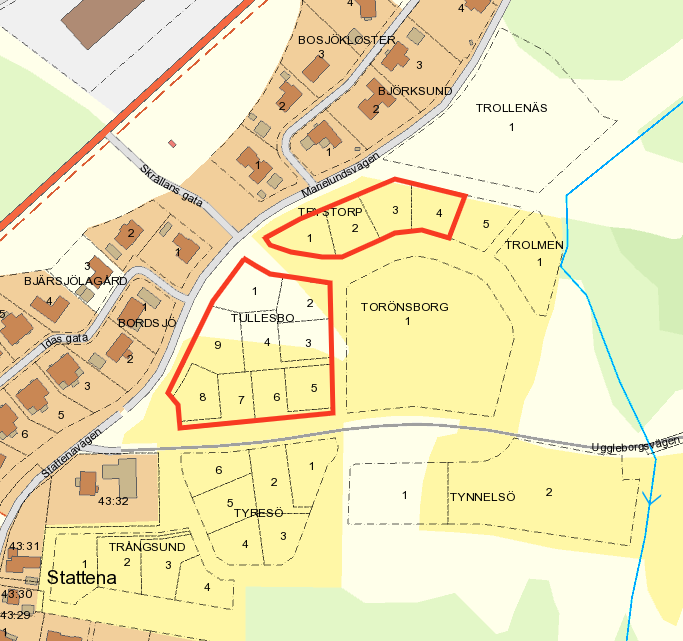 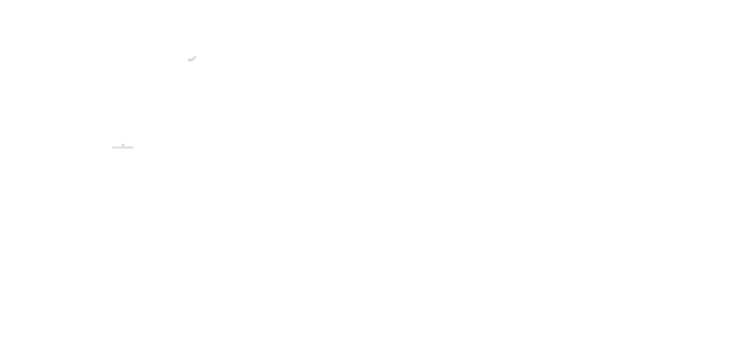 Uppdaterad tidplan
Projektering klar: Maj 2025
Upphandling av entreprenad: Juni - augusti 2025
Utförande av entreprenad: September 2025 - juli 2026
Färdigt: Sommaren 2026
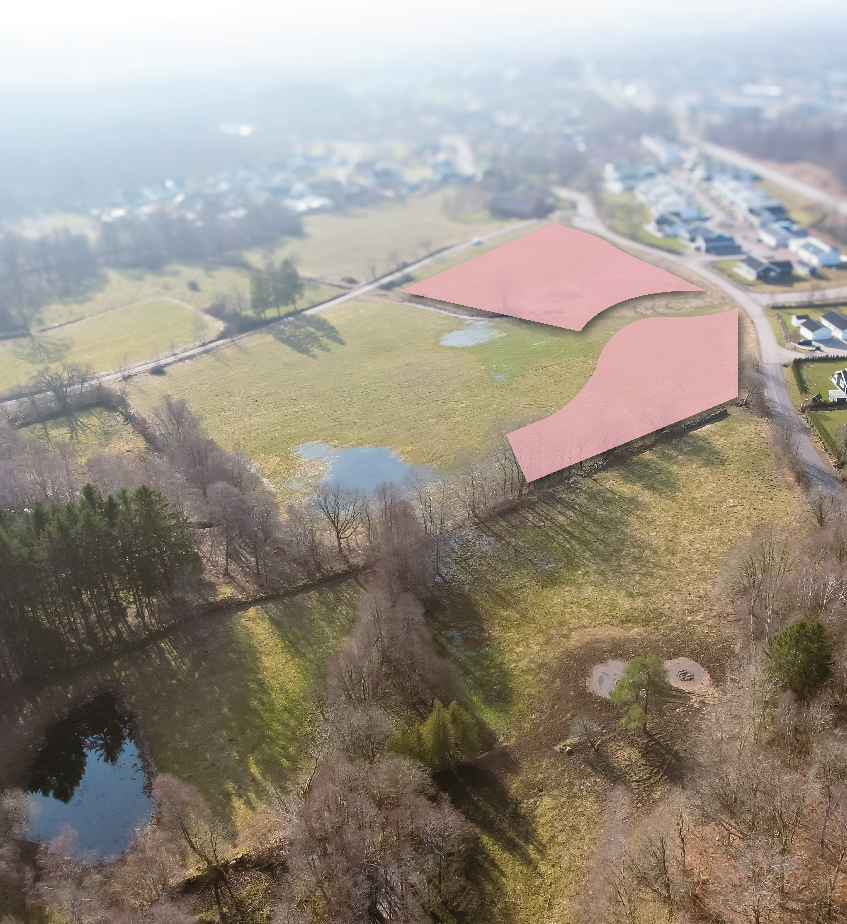 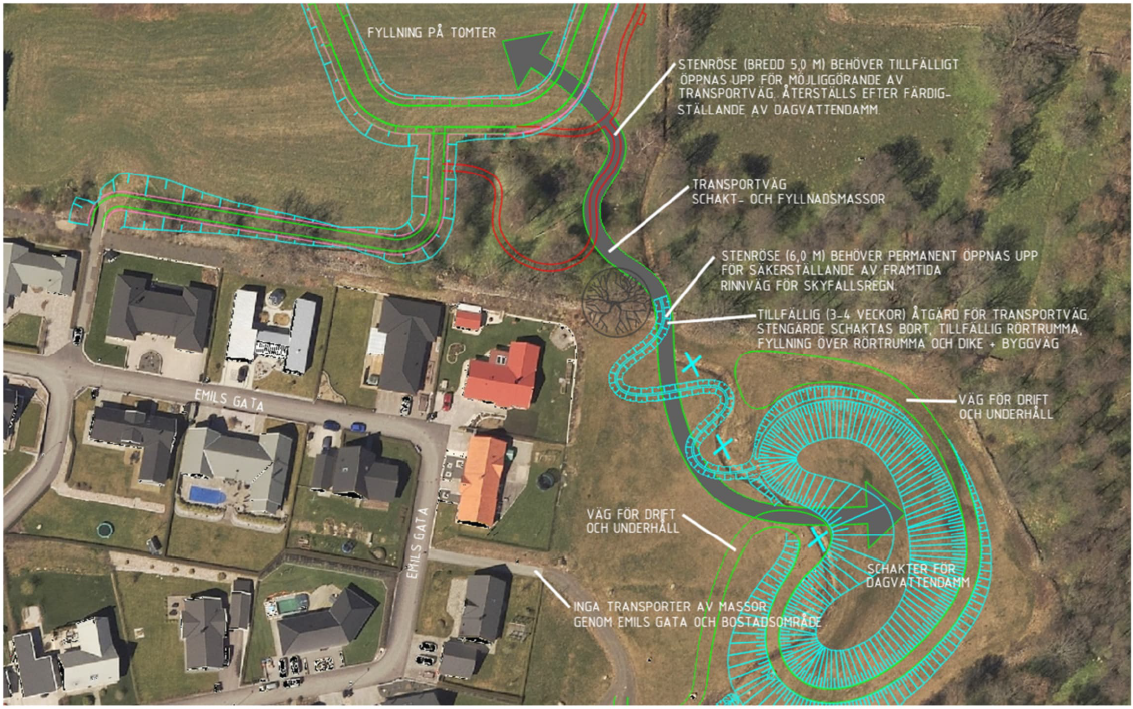 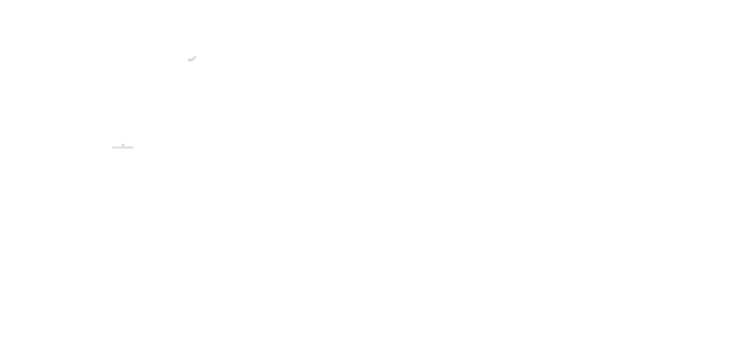 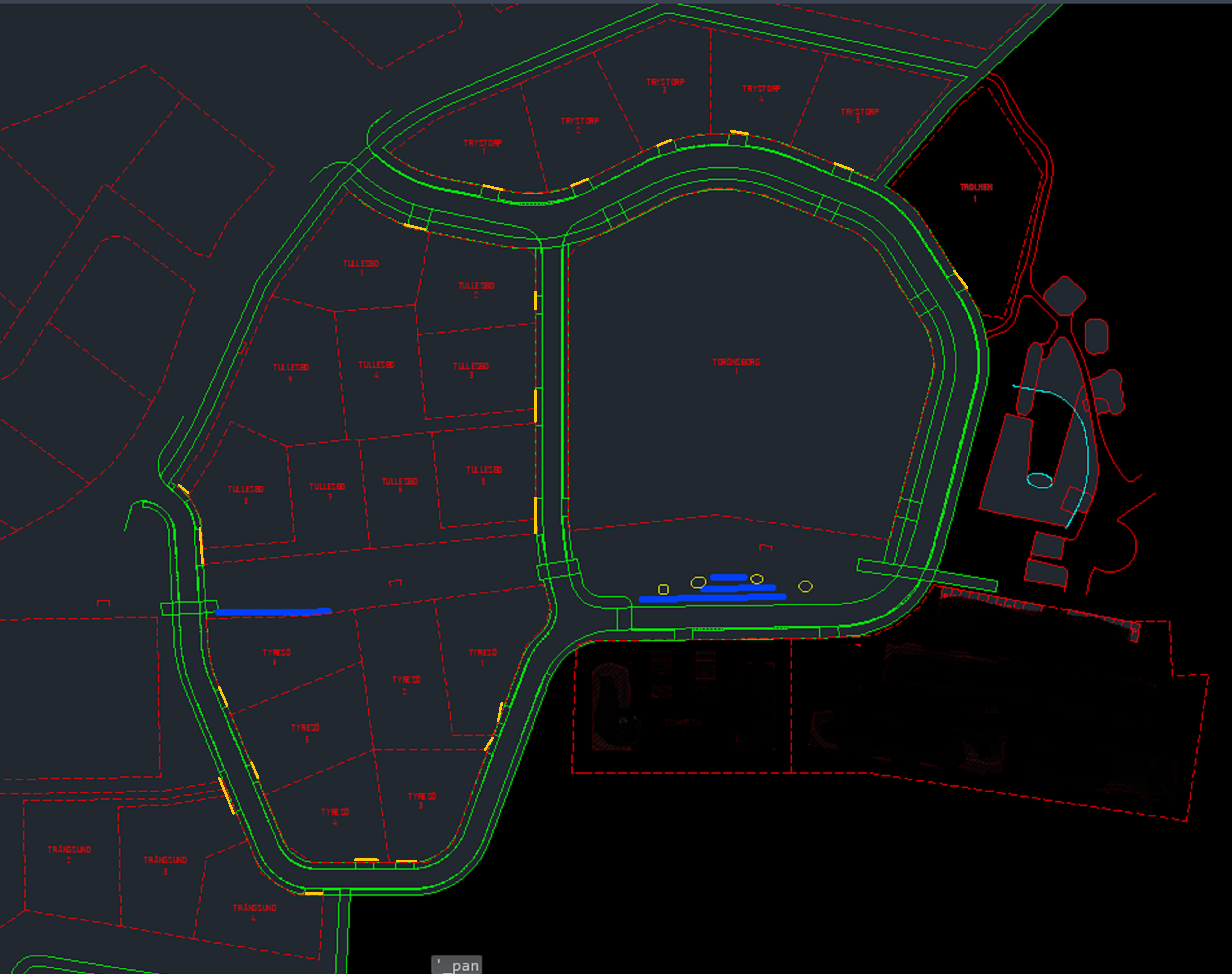 Utfarter
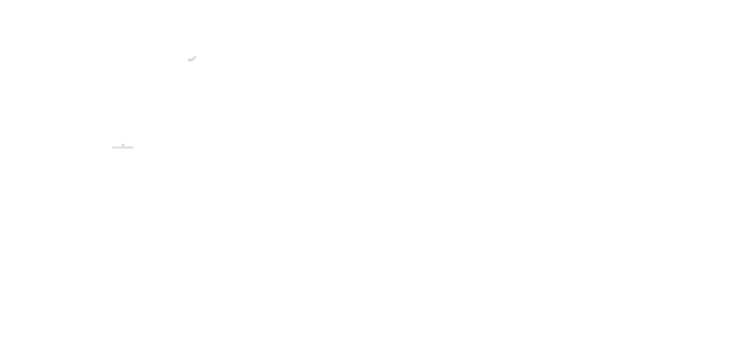 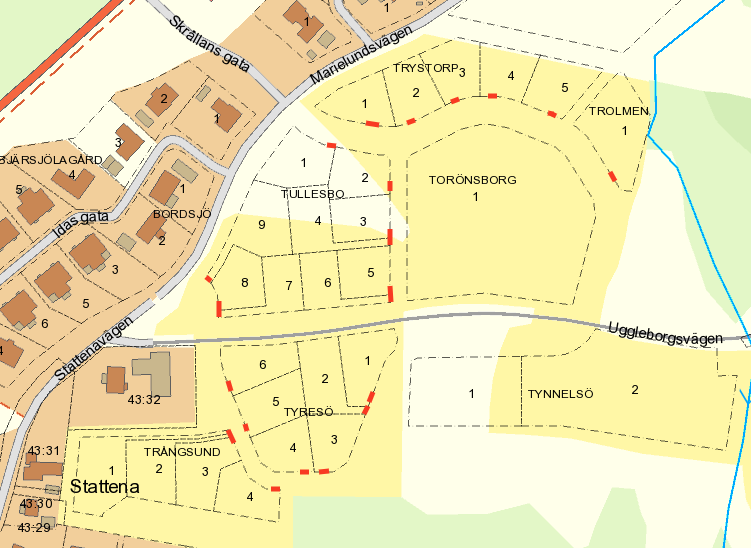 Utfarter
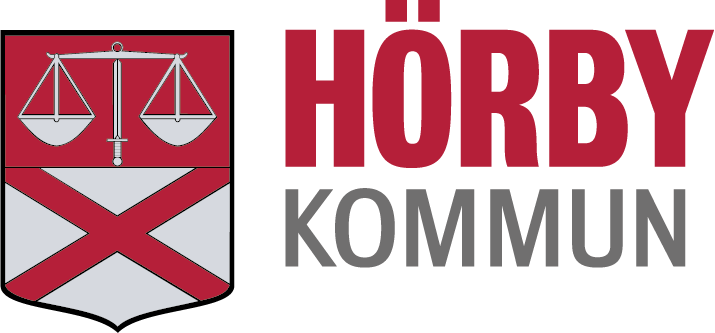 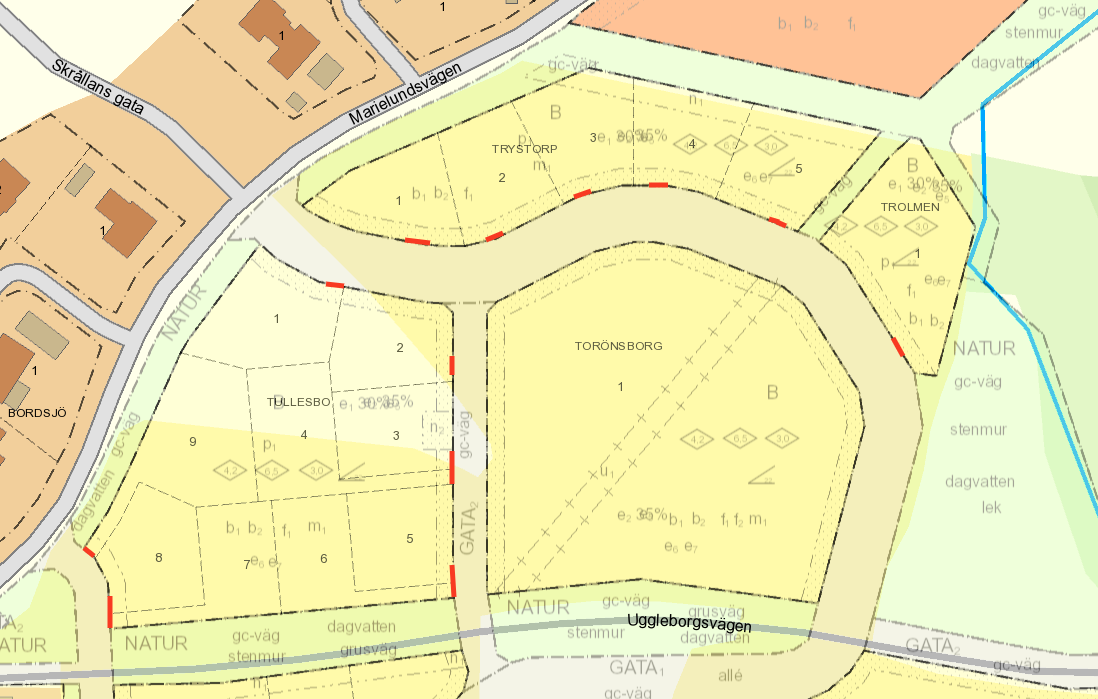 Utfarter
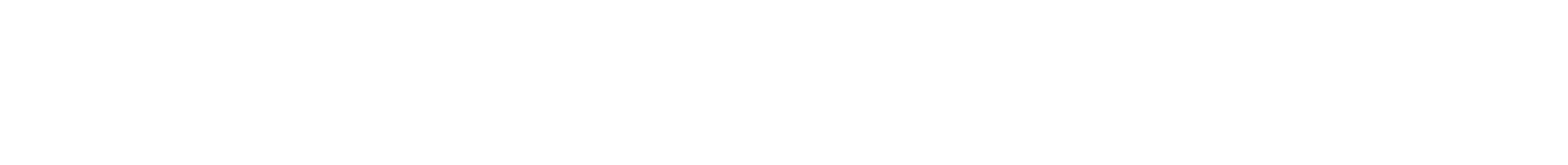 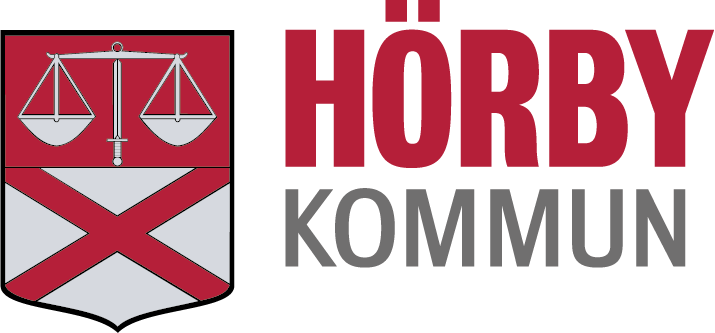 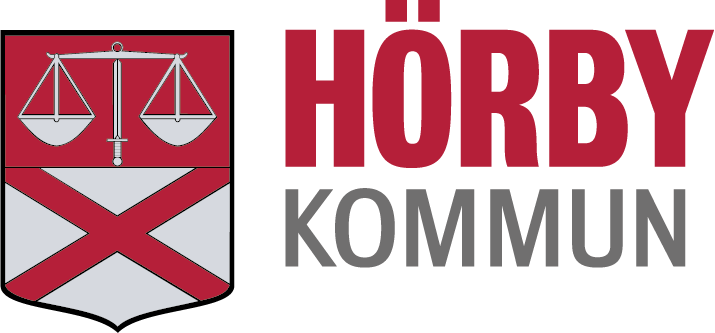 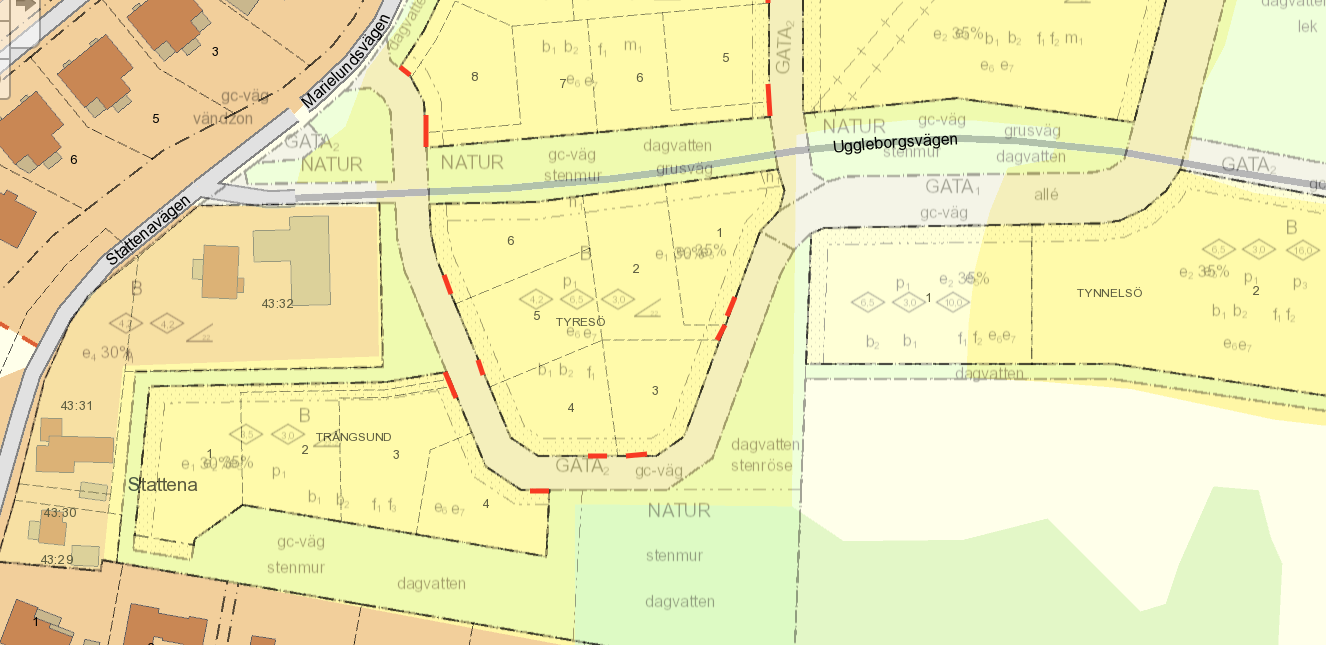 Utfarter
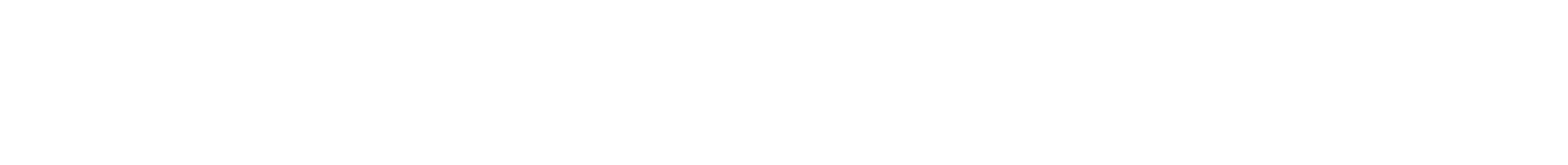 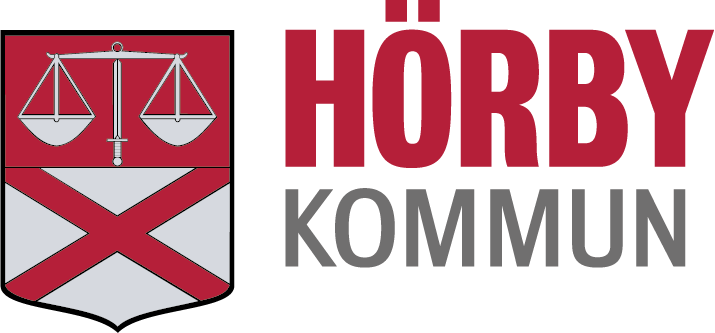 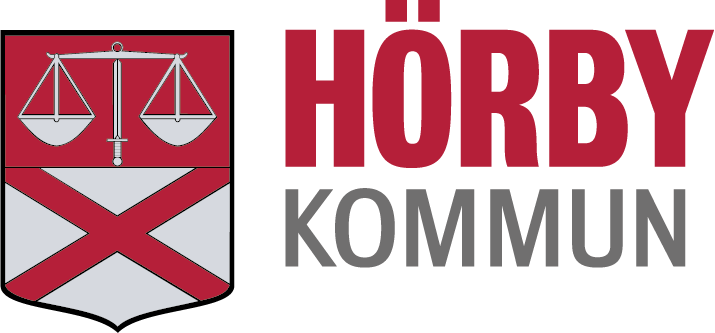 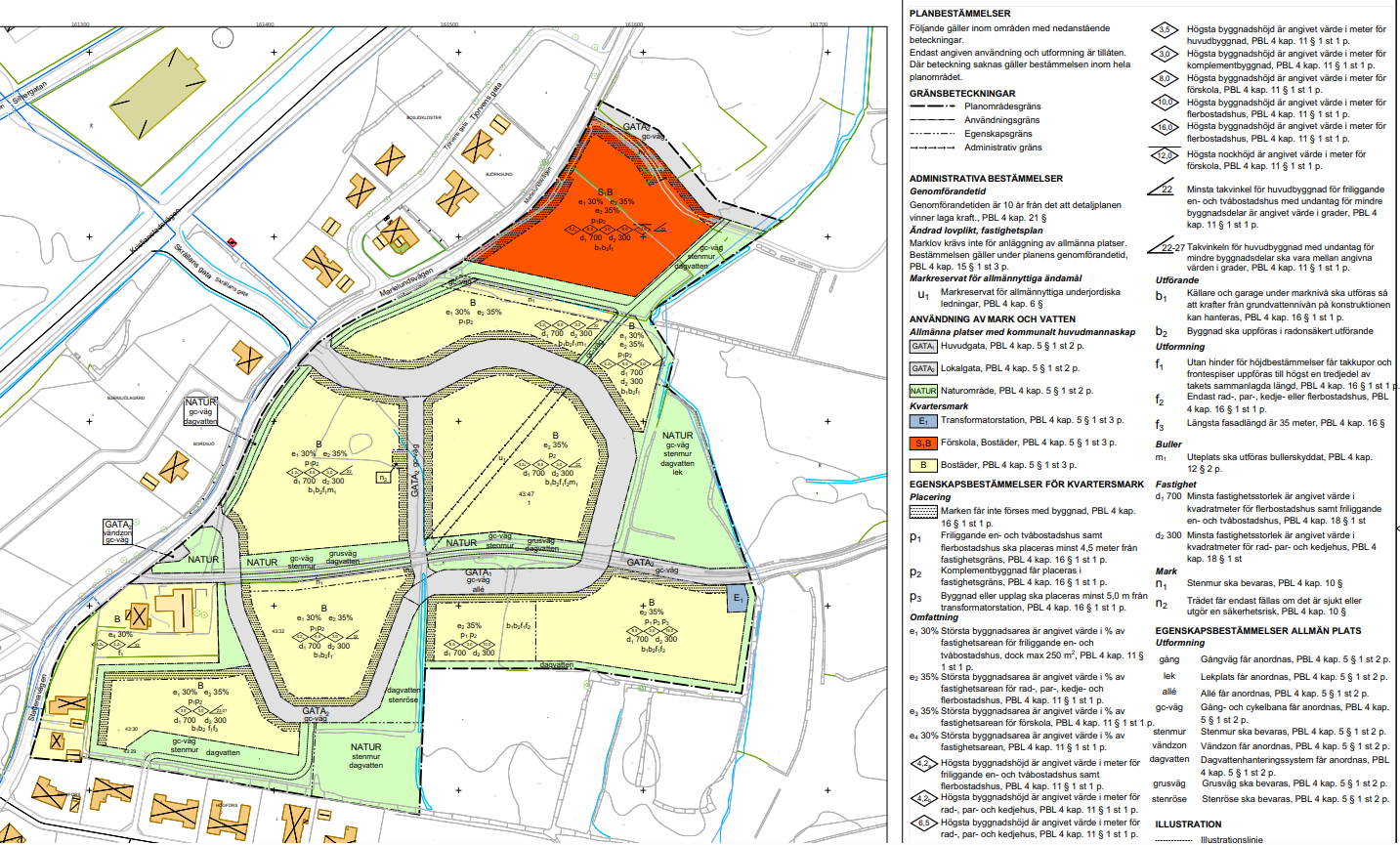 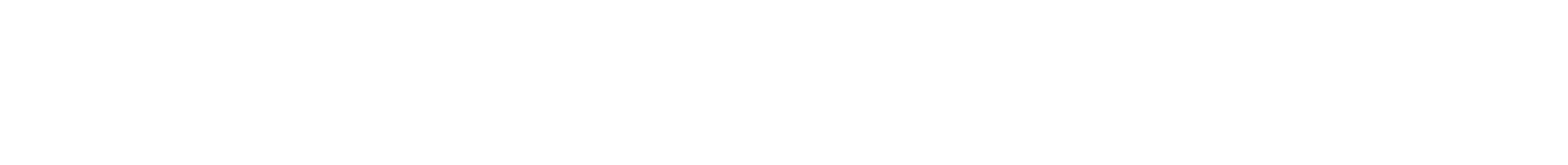 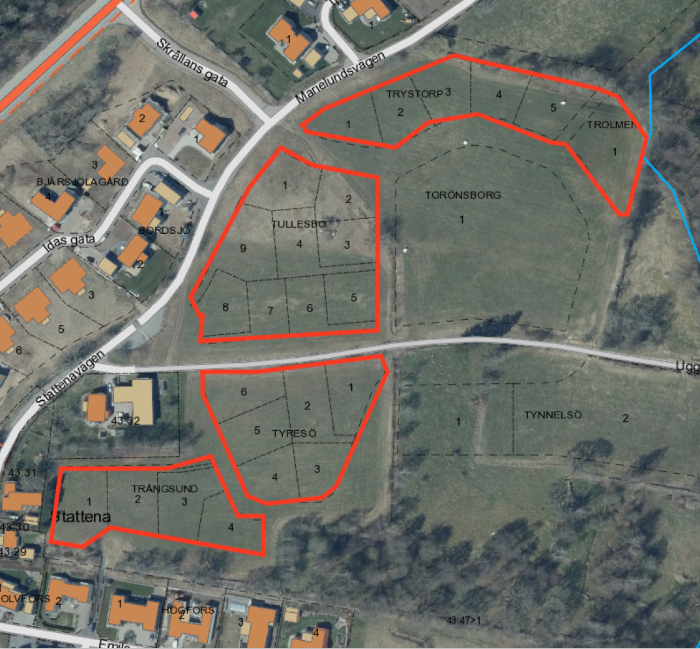 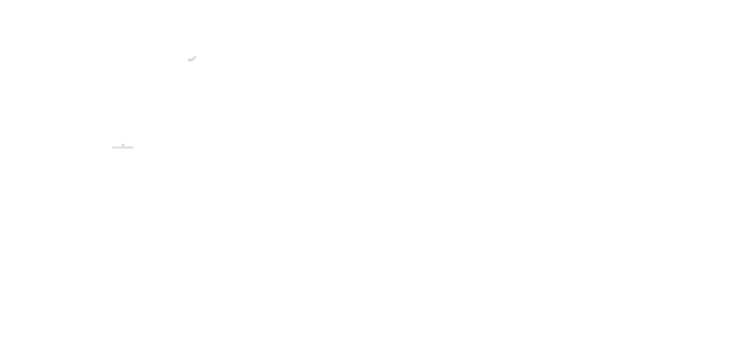 Köpeavtal
Skrivs efter att tomterna är grovterrasserade och har iordningställda byggator
Villkor: Bygglov ska ha sökts och vunnit laga kraft inom 12 månader
Köparen har skyldighet att uppföra ett permanent boende inom 24 månader från tillträdesdagen.
Får inte säljas vidare innan byggskyldighet är fullgjord
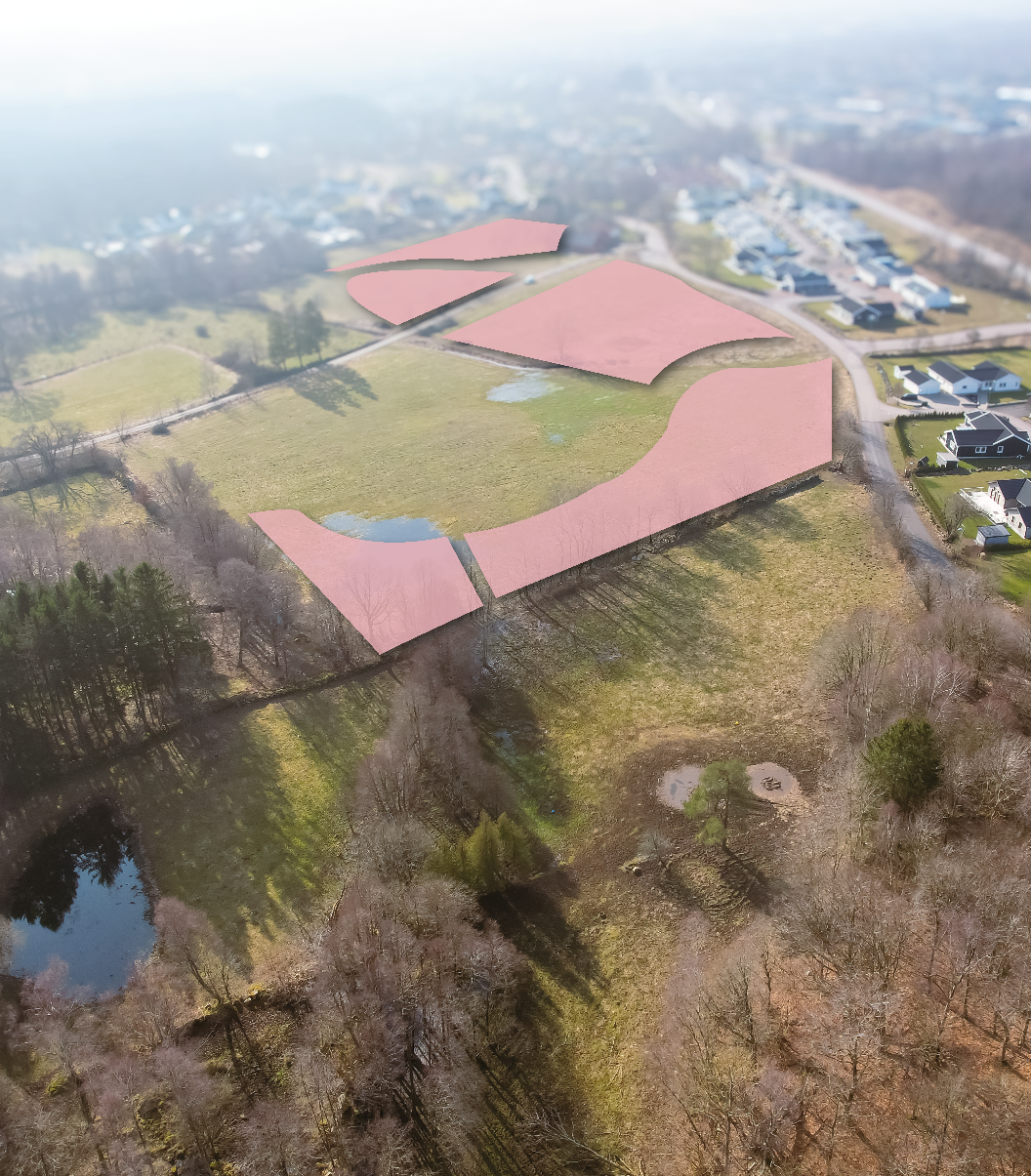 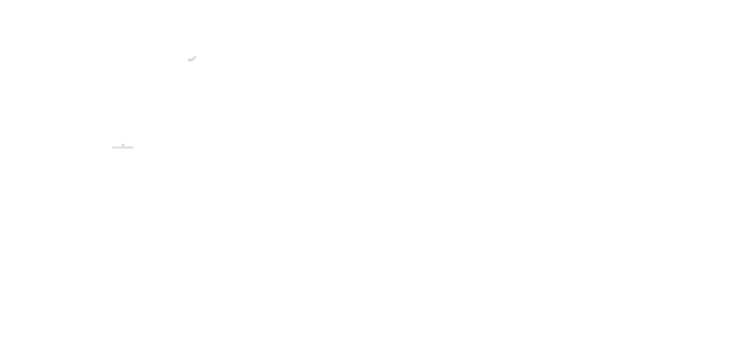 Kontaktuppgifter
BygglovsfrågorBygg och Miljö Telefon: 0415- 37 80 00 E-post: byggochmiljo@horby.se 

VA-frågor Mittskåne Vatten Telefon: 0413-286 00 E-post: kundservice@mittskanevatten.se
Försäljning, allmän information Ingrid Aronsson, Mark- och exploateringsingenjör Telefon: 0415-37 83 13 E-post: ingrid.aronsson@horby.seMattias Borgström, Planering- och exploateringschef Telefon: 0415-37 85 27 E-post: mattias.borgstrom@horby.se